ACSP Report – Review of Open Suggestions
Nate Davis
Background
Revised ARIN Consultation and Suggestion Process implemented on 15 February 2012 following 30 day community consultation
Primary Changes
Queue open suggestions having merit, not immediately implementable, until each ARIN Public Policy and Member Meeting
Survey community two weeks in advance of meeting to discuss and rank them in order of desired implementation
Intended to aid ARIN in scheduling for implementations to coincide with ongoing strategic objectives
2
Overview
3
You can view these active suggestions in your Meeting Folder Handout or online at: https://www.arin.net/participate/acsp/index.html
4
Suggestions for Review
5
2012.2: Web-Based Whois Results Improvement
- Summary: Proposes that web based Whois search, display the item that you searched for at the top of the results page
- Estimate: Staff has determined that it will cost approximately $268,200 in engineering efforts plus limited communications efforts to implement this. This will involve a significant amount re-engineering and re-testing the web proxy to reflect the actual query along with the results (either through the search box or advanced search box).
6
2012.1: Restore Some Email Functionality
Summary: Requests email confirmation of submitted IP requests, full text updates sent to my email when the ticket is updated.  Additionally, includes the ability to reply to the email in order to interact with ARIN rather than forcing the user through the web interface.
Estimate: Staff has determined that it will cost approximately $36,900 in engineering efforts plus limited registration services and communications efforts to implement this suggestion, given the following limited scope:
ARIN Online users would have the option to receive email from ARIN Online in addition to the messages that are posted to the message center.
These additional emails will not include attachments.
The ARIN Online user will not be able to reply to the email. Any follow-up must be conducted through ARIN Online's web interface.
7
2011.29: Add links to Query Response
Summary: Requests if a query came back at RIPE for example there was a link to click on which took you there. Now there is no such link and it would be nice to have again
Estimate: Staff has determined that it would cost approximately $99,000 in engineering efforts plus limited registration services and communications efforts.  Implementation will be as follows:
Upon entering a Whois query for a block administered by another RIR, a user receives a hyperlink to that RIR's Whois record search rather than the specific record from that RIR's Whois.
8
2011.21 ARIN Online User Interface
Summary: Immediately bring back resource request templates for the convenience of those of us who understand and liked them.  Also, fix the deficiencies in ARIN on-line process.  Lastly, spend some time having a good UI designer go through ARIN on-line with a fine-tooth comb and generally improve the over all user experience.
Estimate: ARIN is unable to provide a level of effort for implementation at this time. Pending budget approval, ARIN plans to bring in a UI design consultant next year and will be seeking further customer experience input from the community at a later date in a separate consultation.  With regard to reinstating resource requests templates, note than an estimate of staff effort is not currently available. Some discussion has taken place on the members-only arin-discuss list and is welcome on the open arin-consult mailing list.
9
2011.17: Define Access Restrictions for APIs
Summary: ARIN develop an ability to define access restrictions for each API generated. These restrictions should allow the registrant to specify exactly which RESTful (and therefore template) actions may be performed using the key (including separation of read and write access for each type of modification).  It should also be possible to limit the API key to performing actions on behalf of a specific POC, rather than all POCs to which the ARIN online account is linked
Estimate: Staff has determined that it would cost approximately $1,458,000 in engineering efforts plus significant communications work on current API documentation to implement. Adding access level restrictions to API functions will be very complex to implement and possibly lead to user confusion.
10
2011.7: Display Agreements Associated with Organizations
Summary: Include which agreements have been signed in the Organization Data, i.e. RSA, LRSA for each AS and IP allocations, should not be displayed in Whois but rather one should able to sign on their account and see what agreements they have entered in to.
Estimate: Staff has determined that it would cost approximately $18,900 in engineering efforts plus limited registration services and communications efforts to implement. Implementation will be as follows:
Only active Service Agreement (RSA/LRSA) information will be included.
The agreement type shown will be either: 
RSA (including version number)
LRSA
Not covered
RSA information will be shown for NETs and ASNs, not ORGs.
11
2010.7: IP WHOIS community problem reporting system
Summary:  ARIN have a community accessible IP Whois problem reporting system comparable to ICANN's WDPRS system for gTLD domain names with domain whois problems? (See http://wdprs.internic.net/ ).  It would be great if there was somewhere where community members could proactively report stale or invalid point of contact data they may notice in ARIN IP or ASN whois data.
Estimate: Staff has determined that it would cost approximately $52,200 in engineering efforts plus limited registration services and communications efforts to implement. Implementation will be as follows:
ARIN will provide a web form (outside of ARIN Online) for reporting stale and/or invalid Whois information
12
Conclusion
Feedback to arin-consult mailing list is welcome through 30 April 2012
13
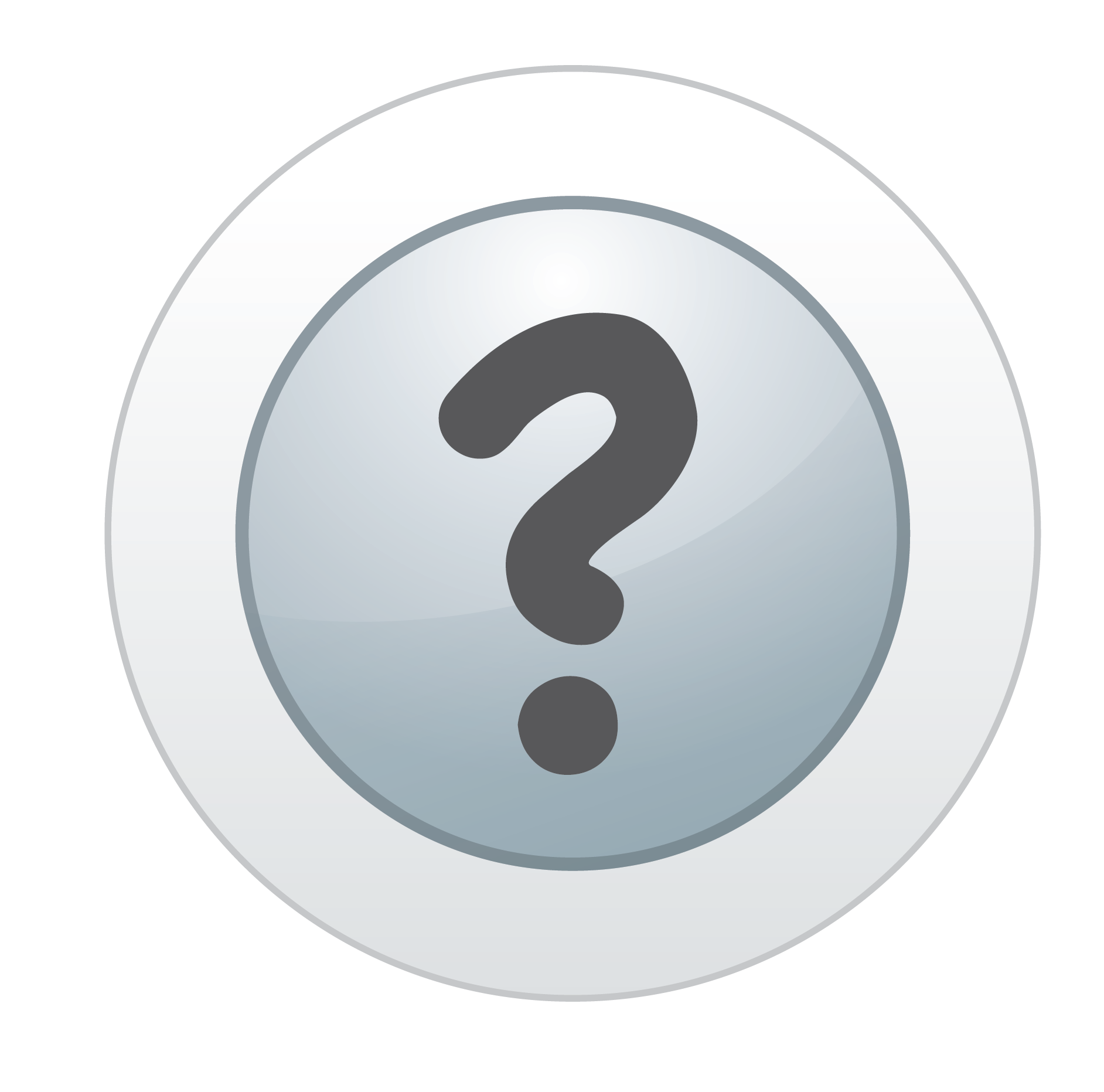 14